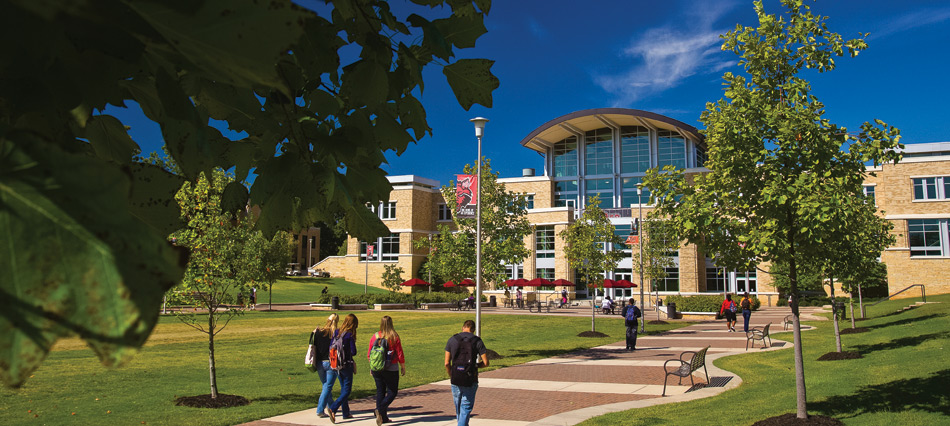 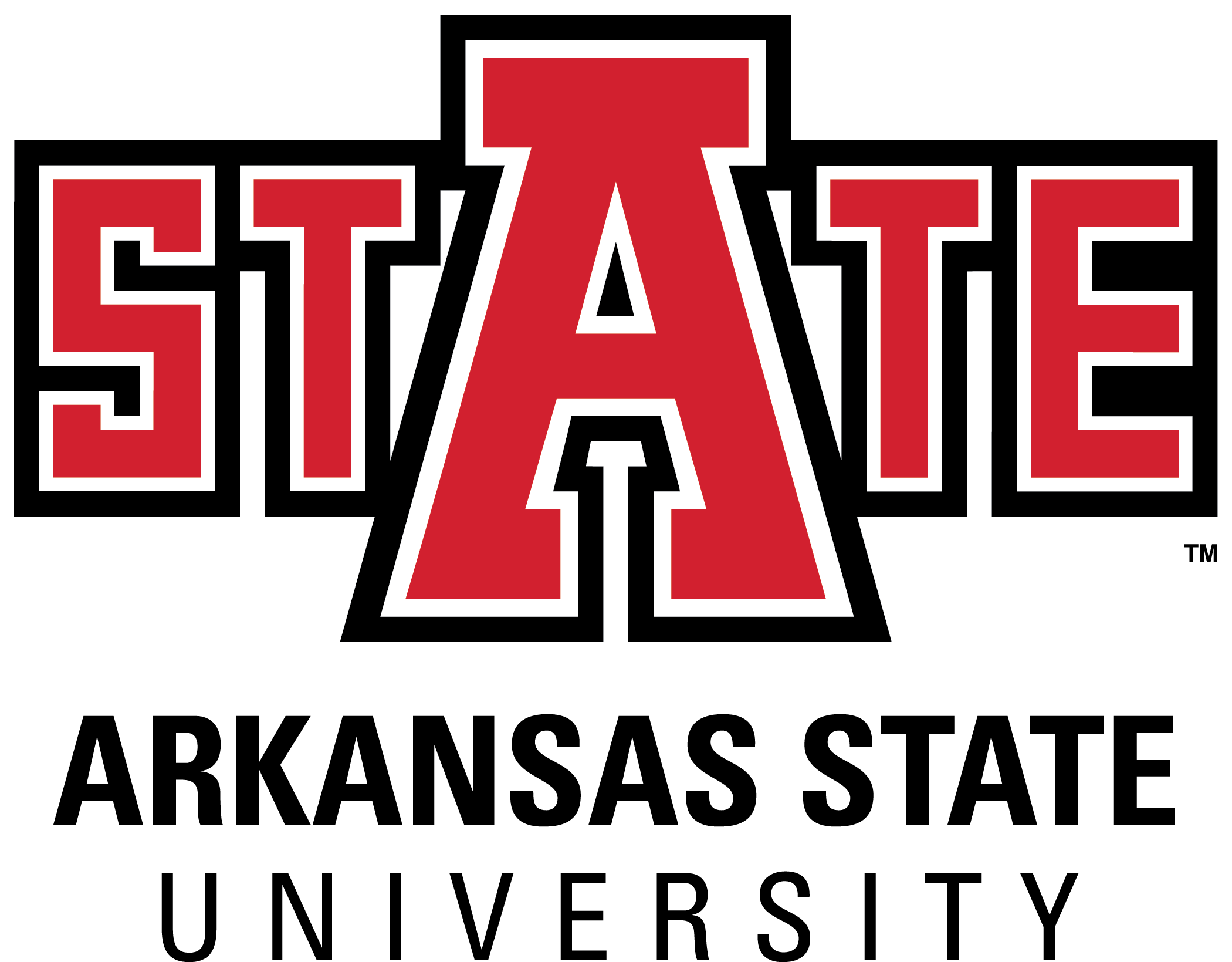 Reporting and Archiving in Taskstream
Summer 2020 Workshop: Taskstream Series #11
presented by: Mary Elizabeth Spence
July 30, 2020
AState.edu
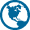 /ArkansasState
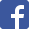 @ArkansasState
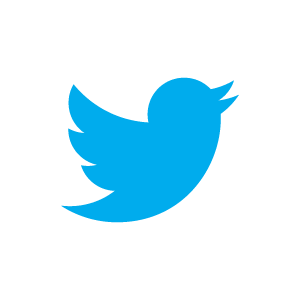 Workshop Procedures
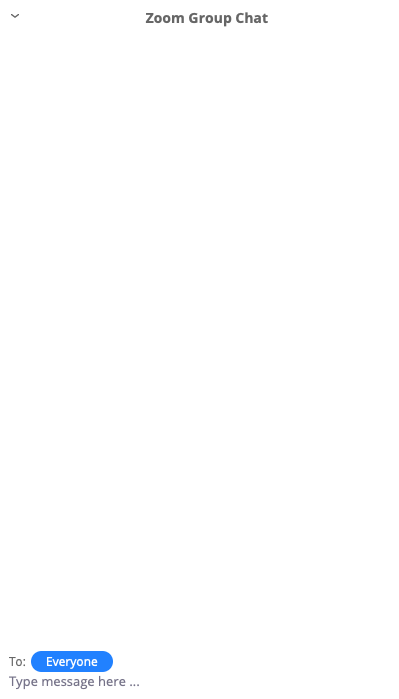 Welcome and thank you for participating in our Summer Workshop Series!

You will be muted upon entry to the workshop, so please introduce yourself via the Chat feature by clicking “Chat.”
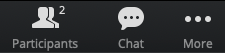 The window to the right will appear where you can add your introduction:
If you have questions during the session, please add them to the Chat box and at the conclusion of our time we will include them in the Q and A.
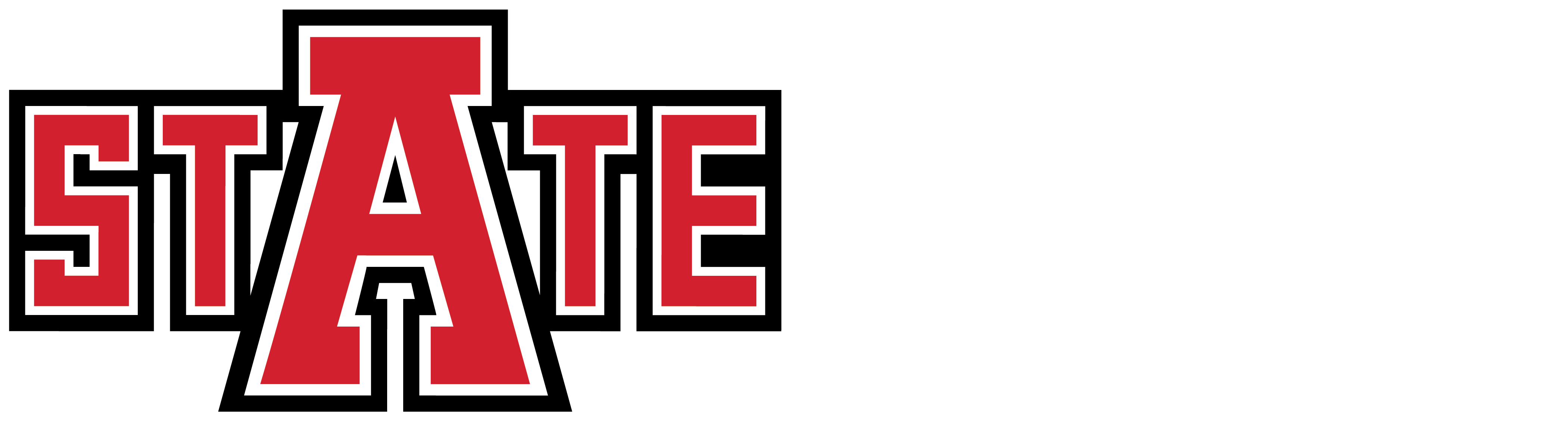 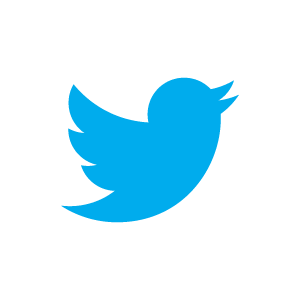 @ArkansasState
AState.edu
/ArkansasState
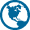 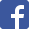 Workshop Agenda
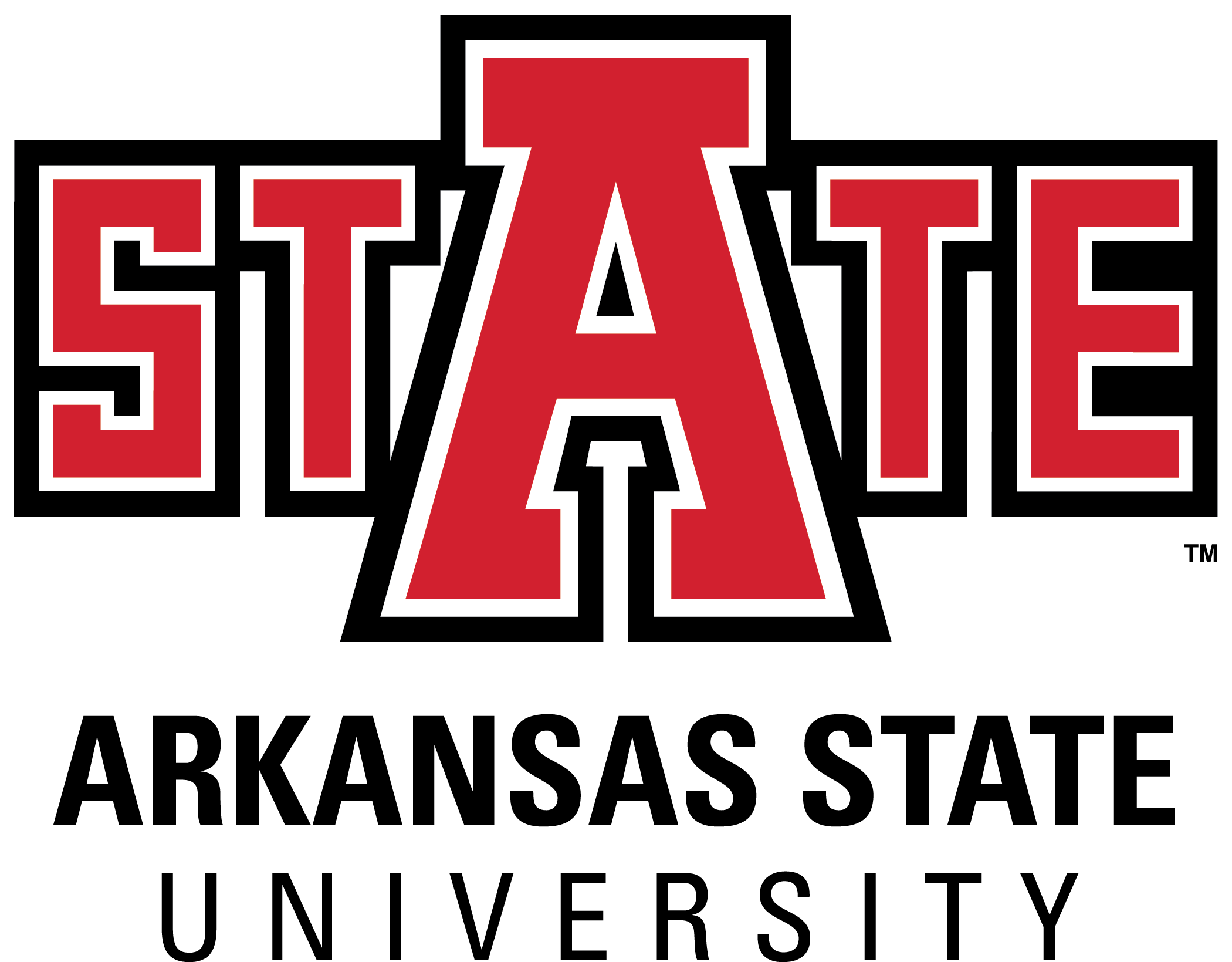 Attendees will be able to:
Run reports by Program Workspace for the following:
Alignment between Outcome Sets
Assessment Detail and Summary of Annual Cycles
Use these reports for internal and/or external assessment and accreditation reporting
Use the Archive Documents space to save all internal and/or external assessment and accreditation documents
AState.edu
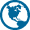 /ArkansasState
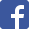 @ArkansasState
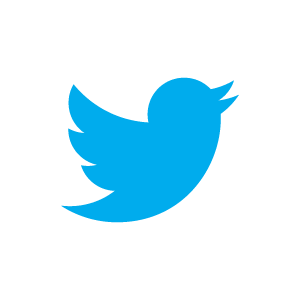 Taskstream Welcome Screen
This screen will show any Programs that you have access to view/edit.
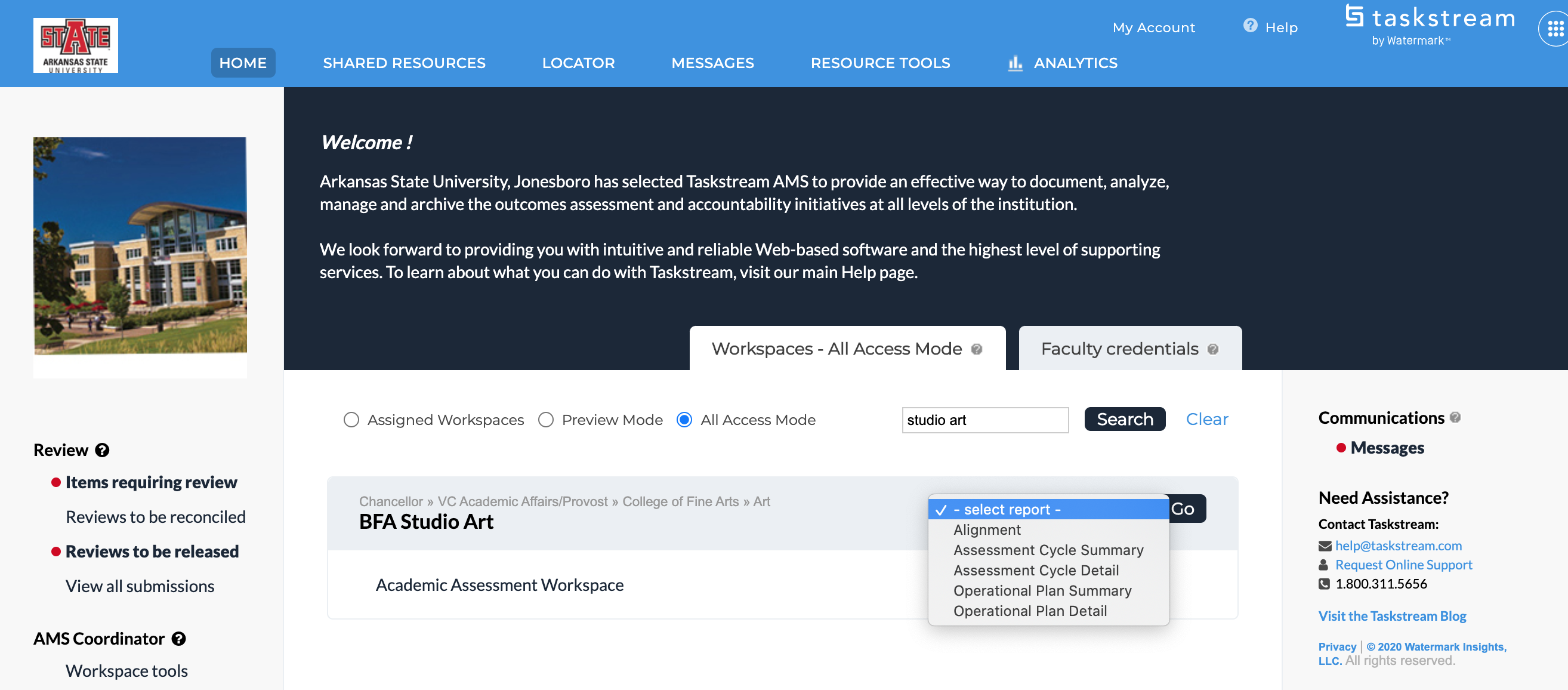 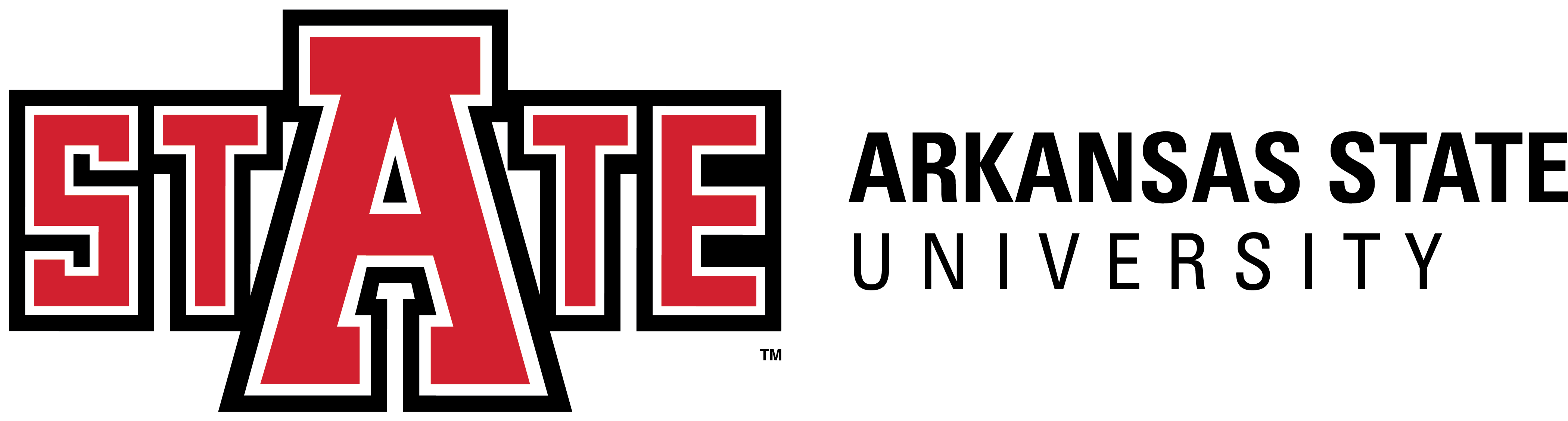 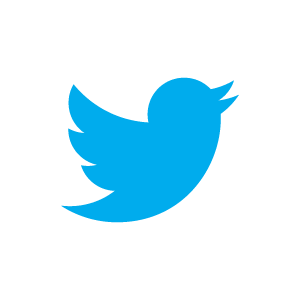 @ArkansasState
AState.edu
/ArkansasState
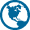 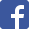 Taskstream Welcome Screen
This screen will show any Programs that you have access to view/edit.
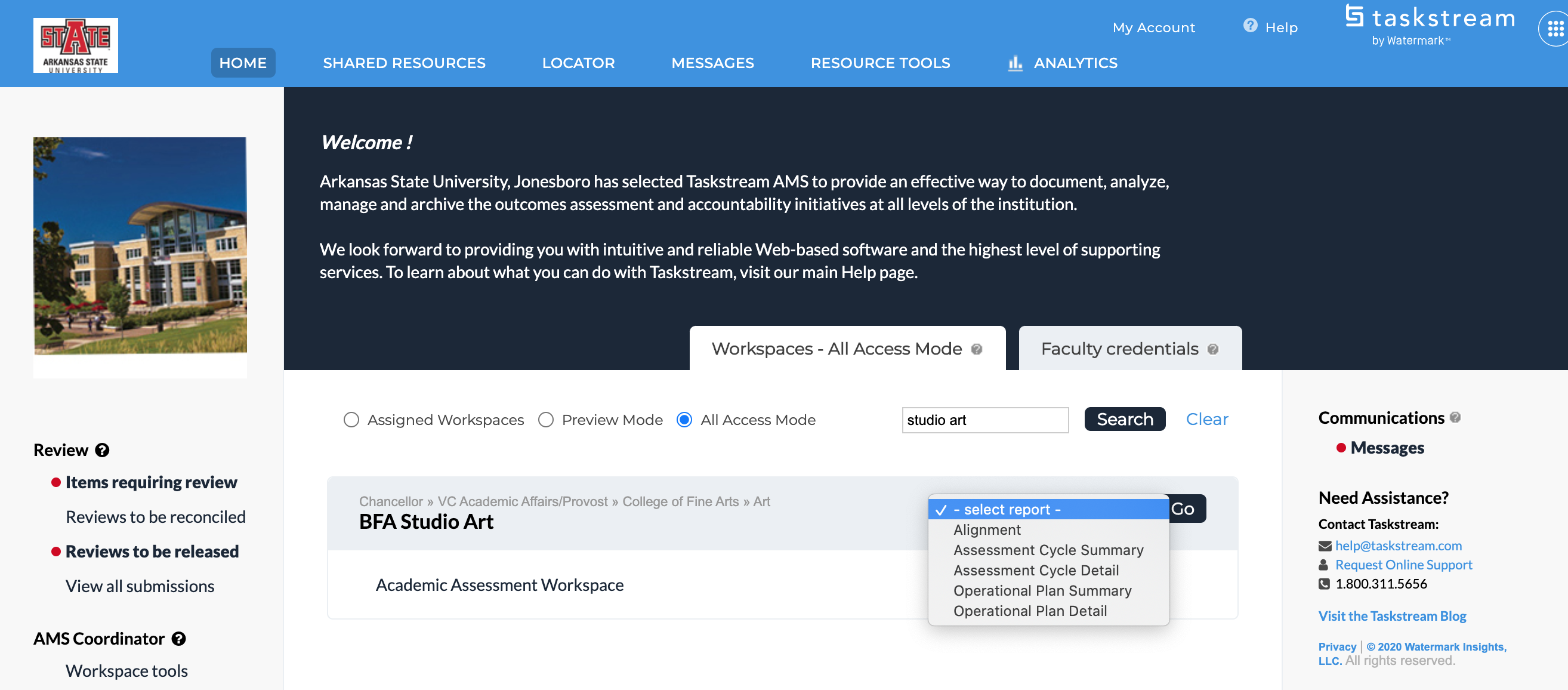 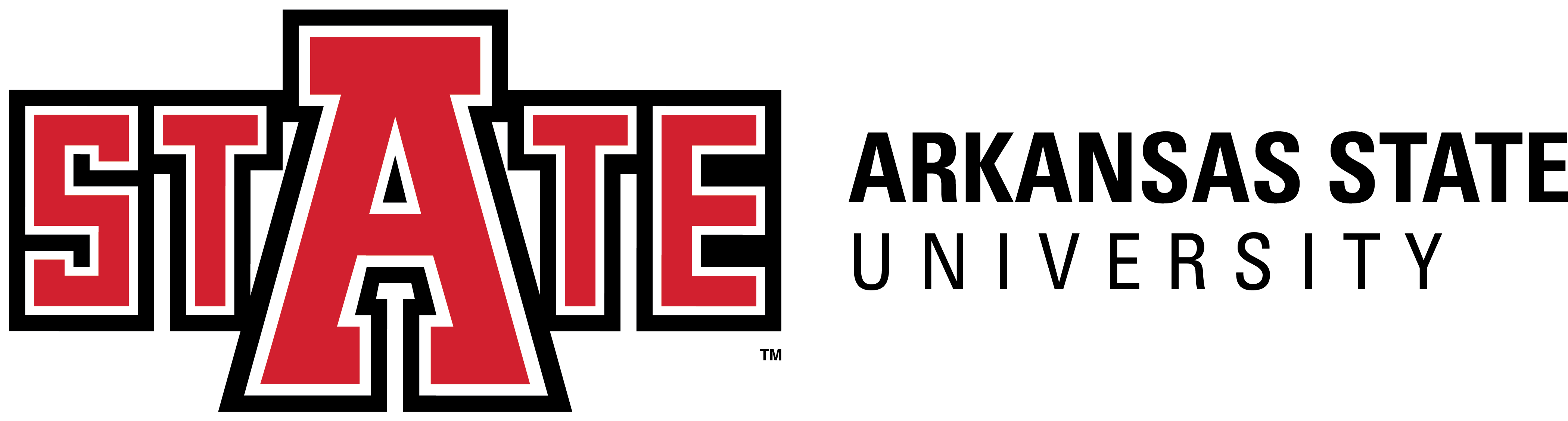 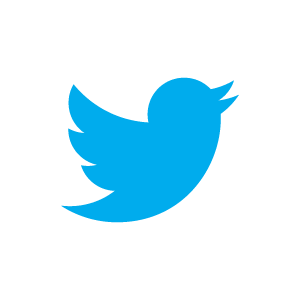 @ArkansasState
AState.edu
/ArkansasState
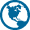 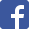 Taskstream Reporting Menu
Alignment Report
Step 1:
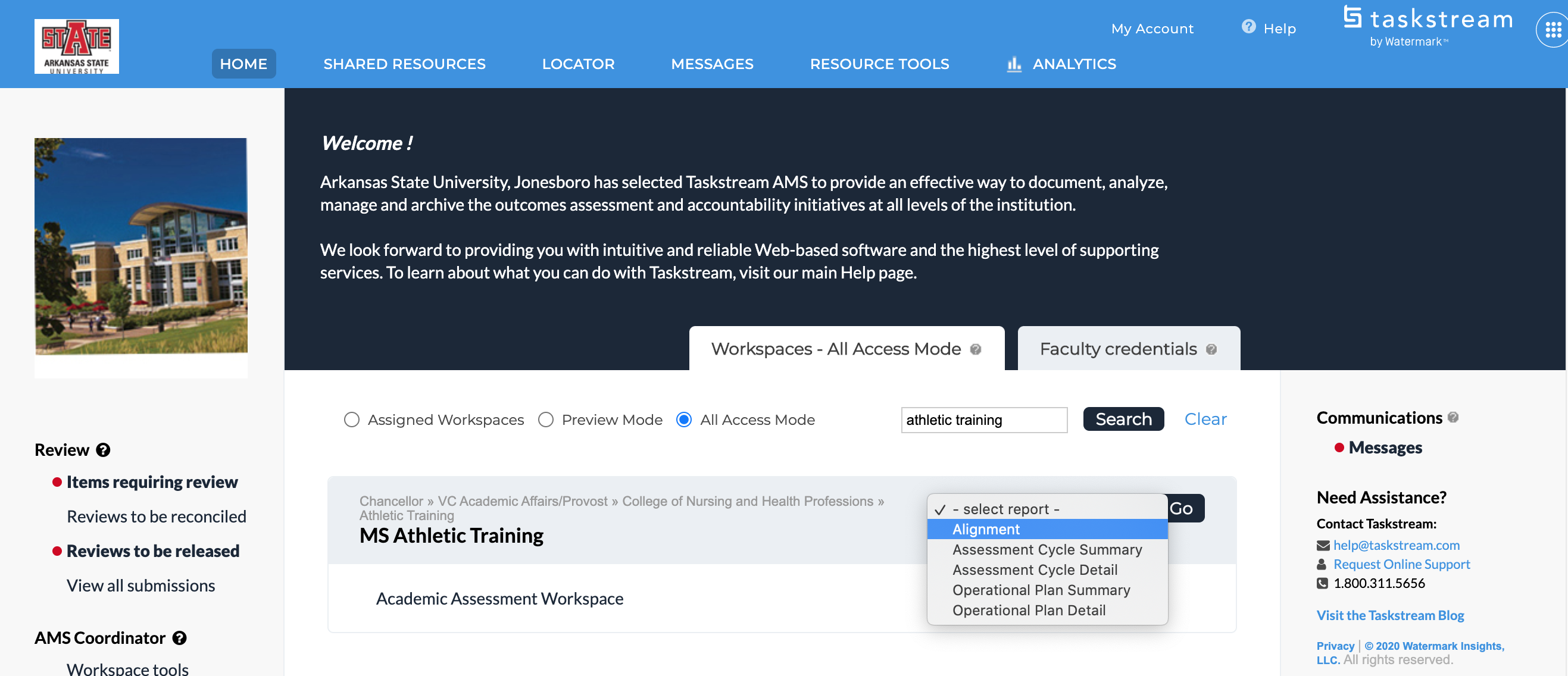 Step 2:
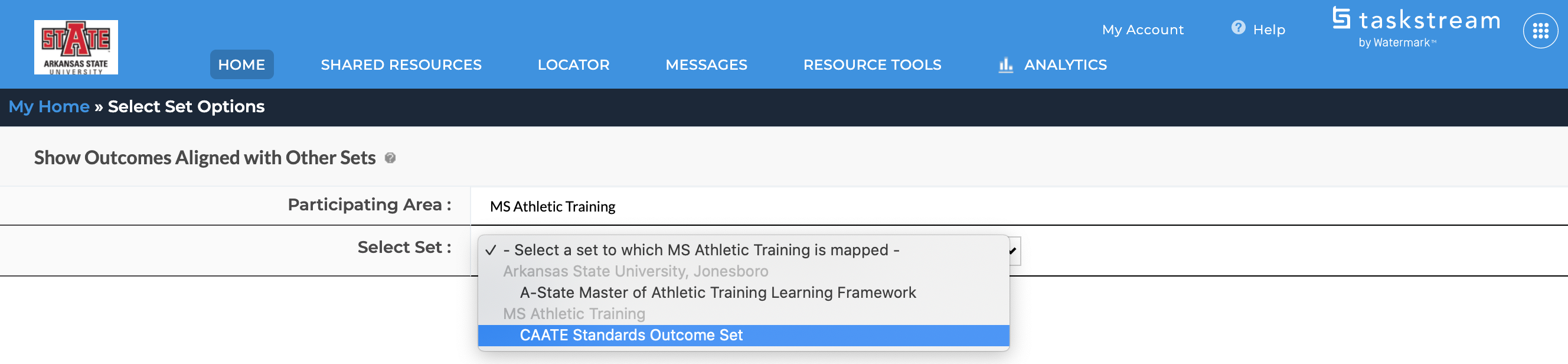 Step 3:
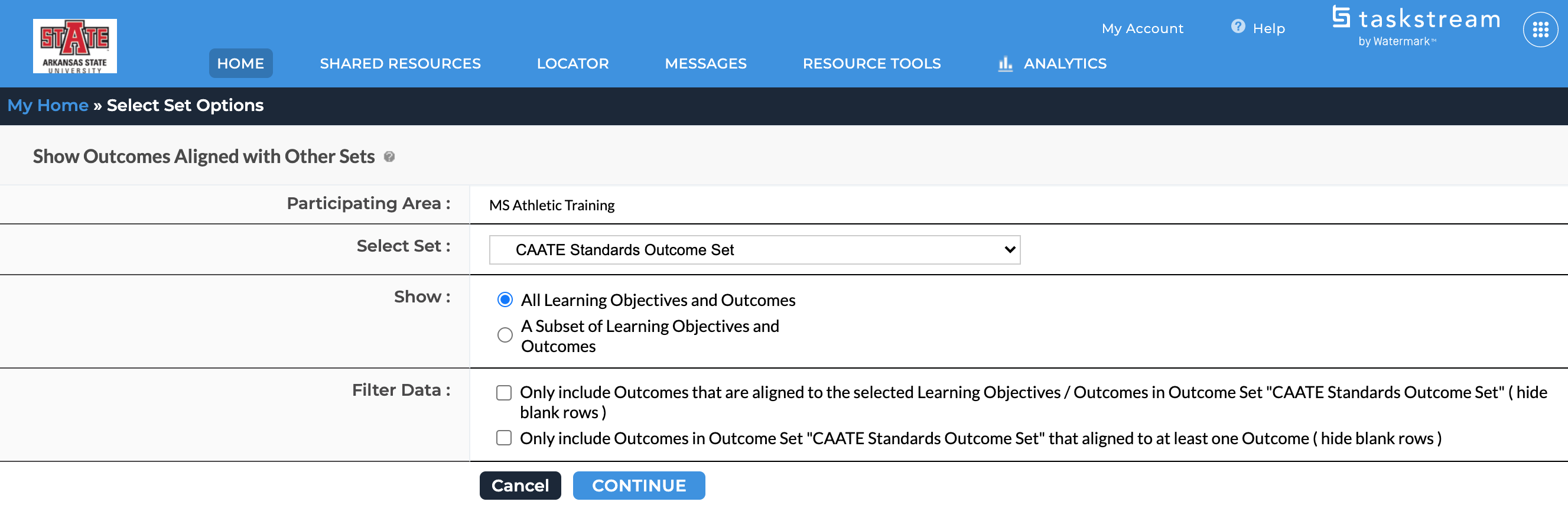 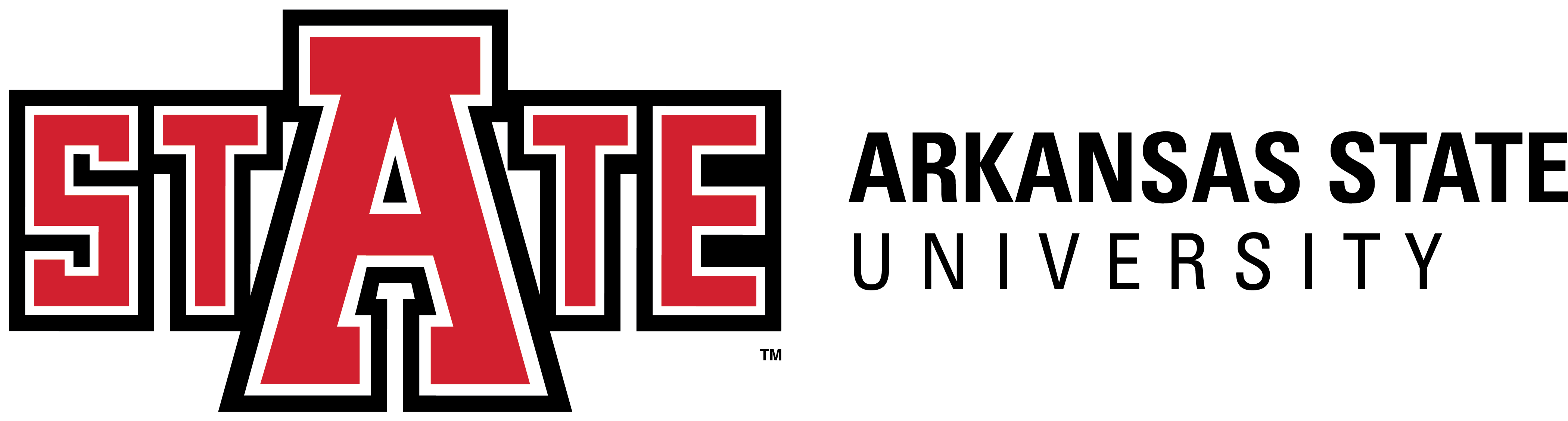 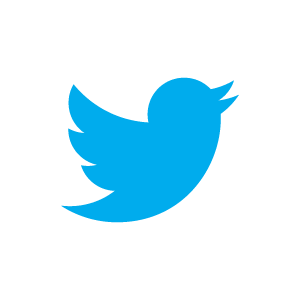 @ArkansasState
AState.edu
/ArkansasState
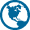 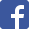 Alignment Report
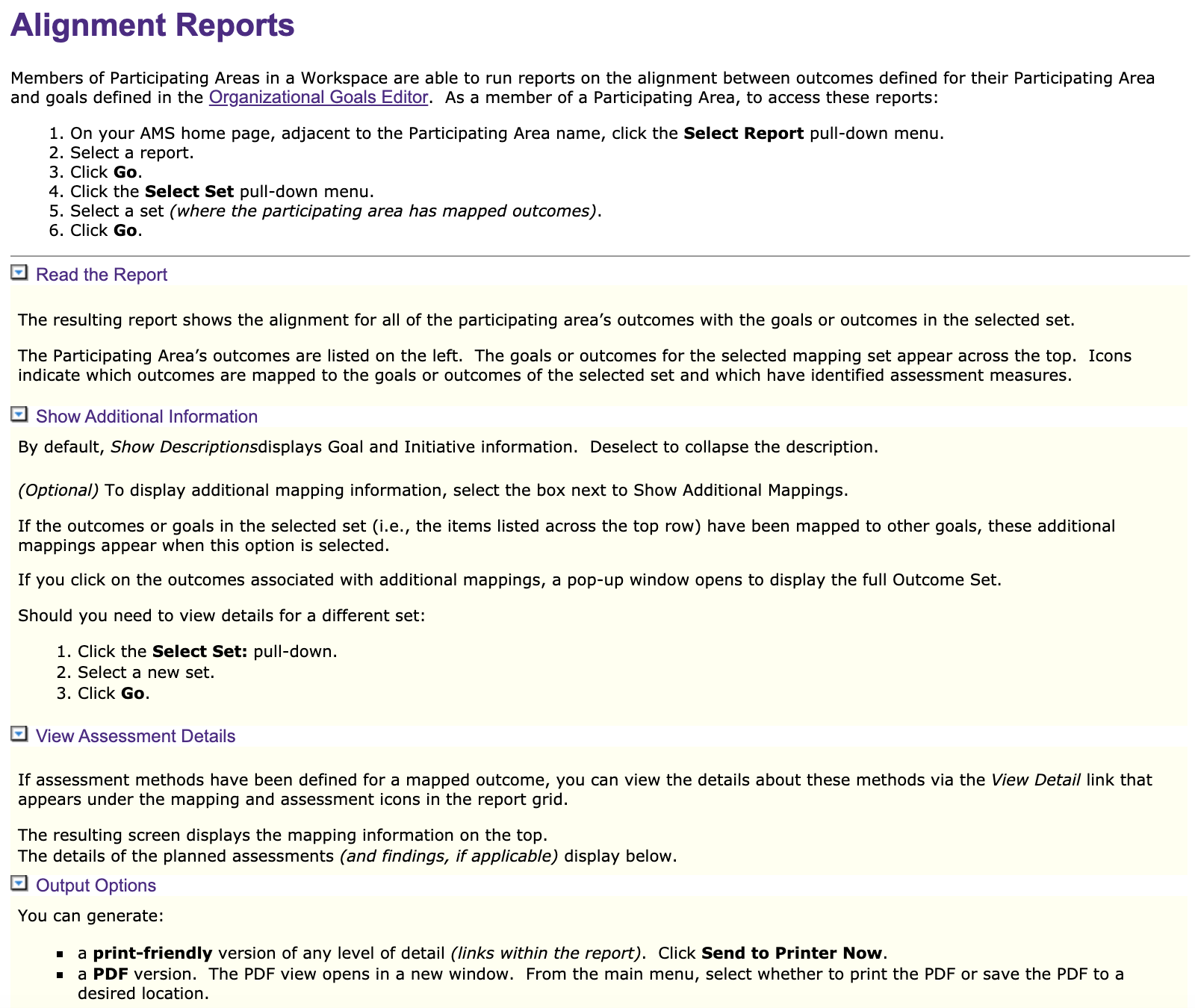 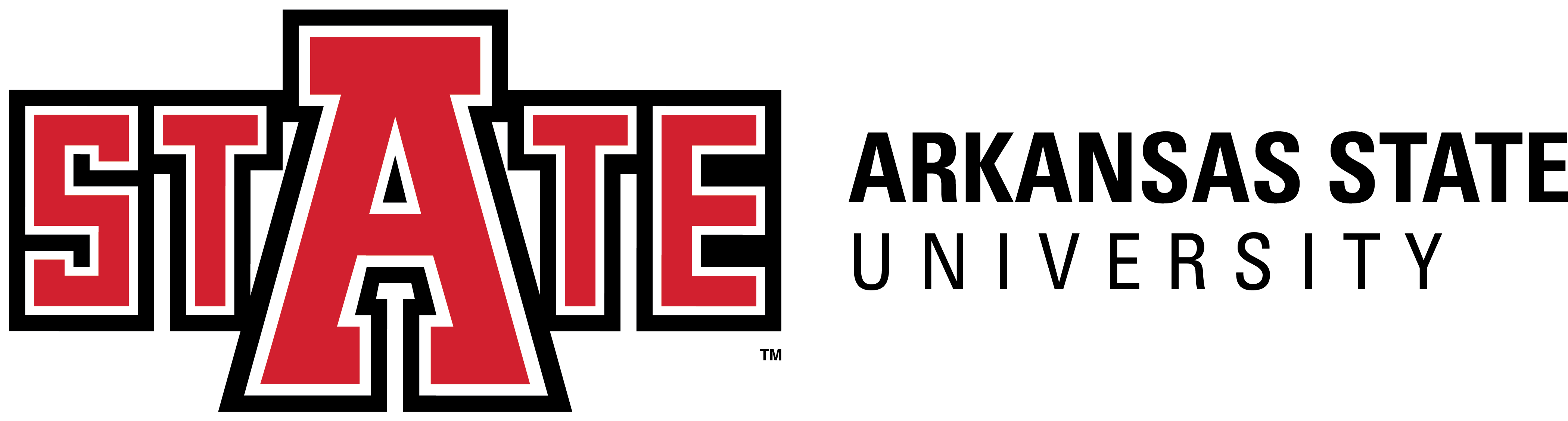 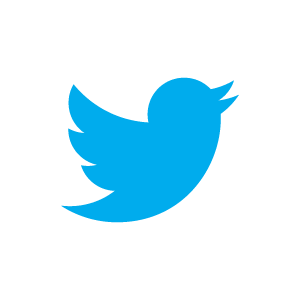 @ArkansasState
AState.edu
/ArkansasState
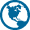 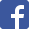 Taskstream Reporting Menu
Assessment Cycle Summary Report
Step 1:
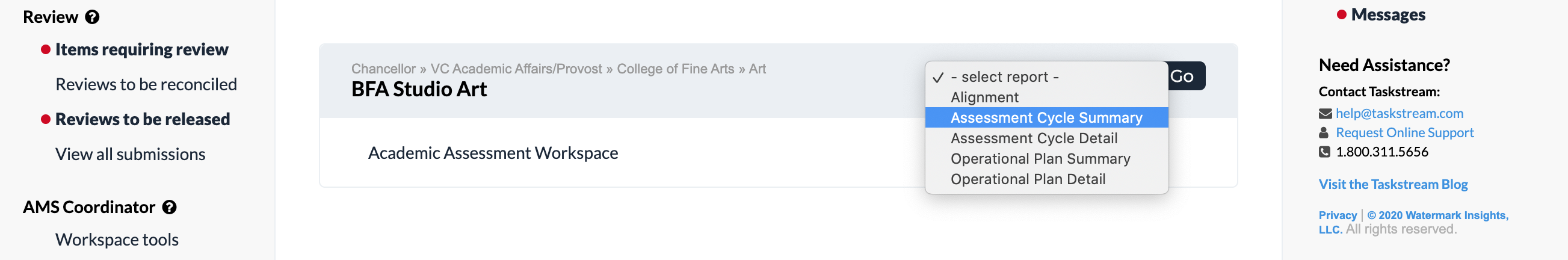 Step 2:
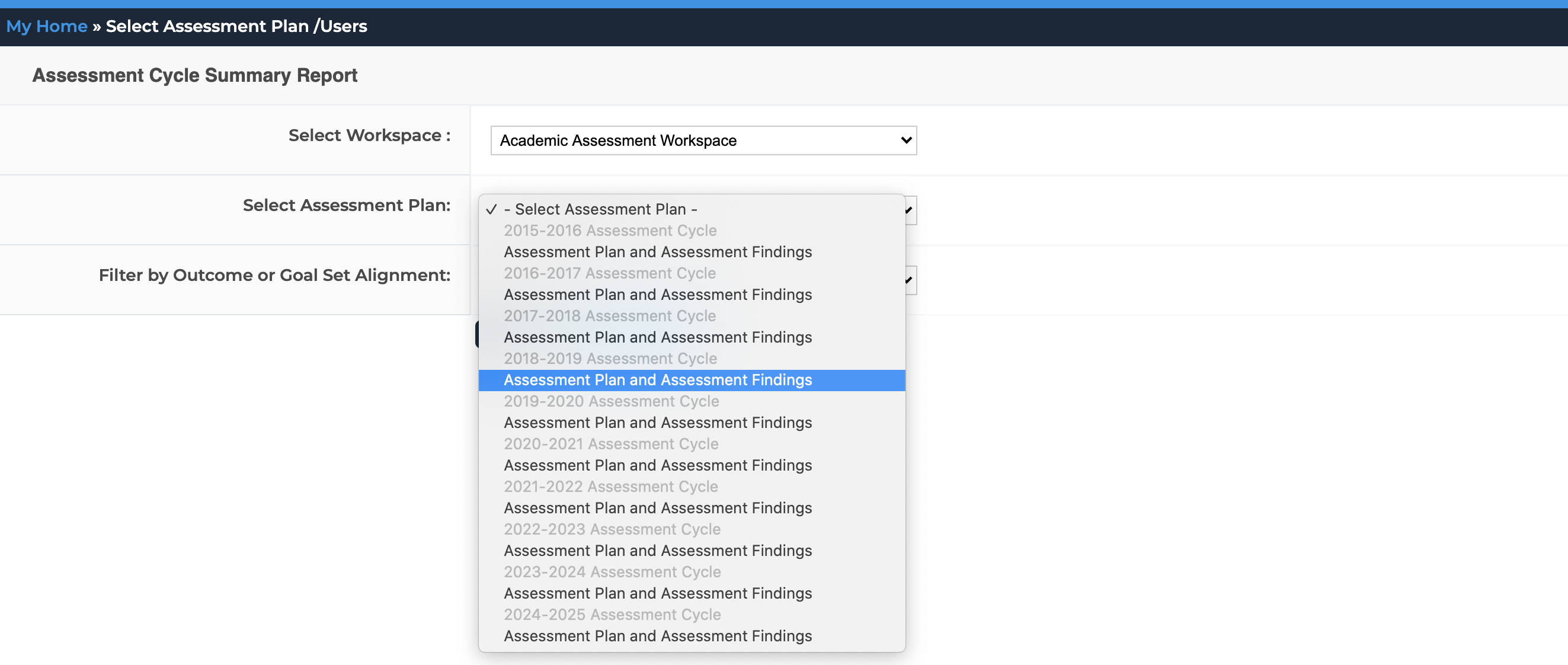 Step 3:
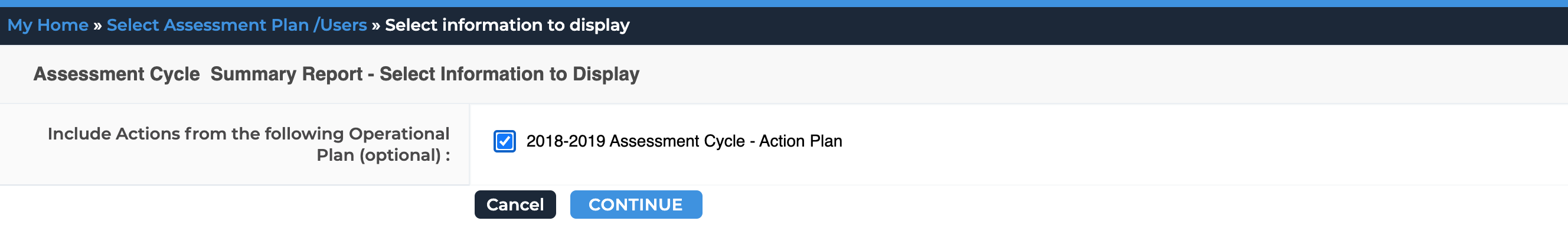 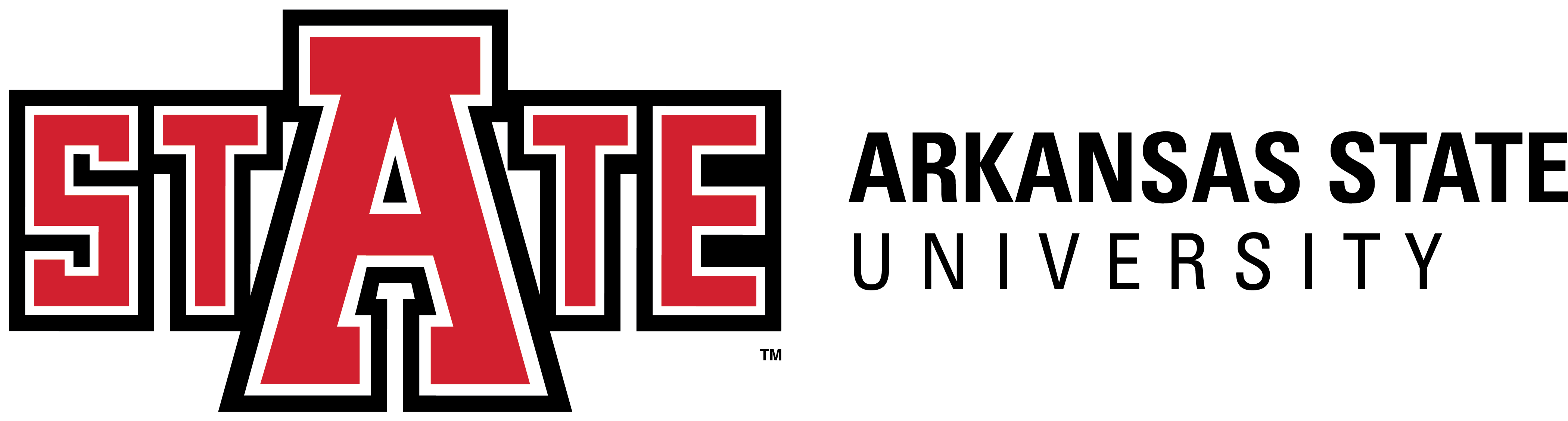 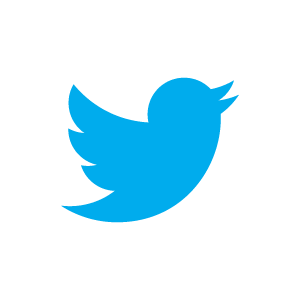 @ArkansasState
AState.edu
/ArkansasState
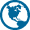 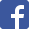 Assessment Cycle Summary Report
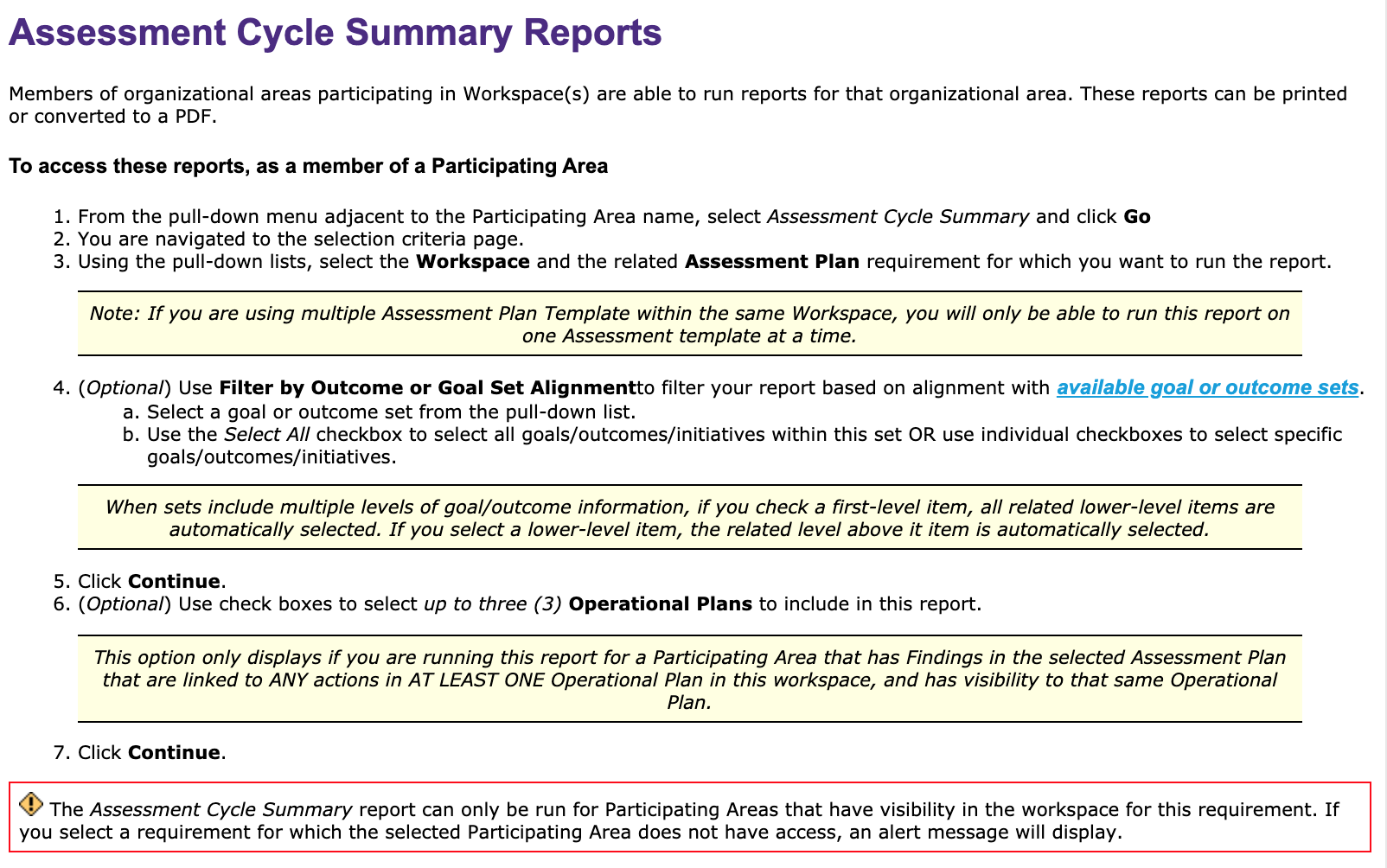 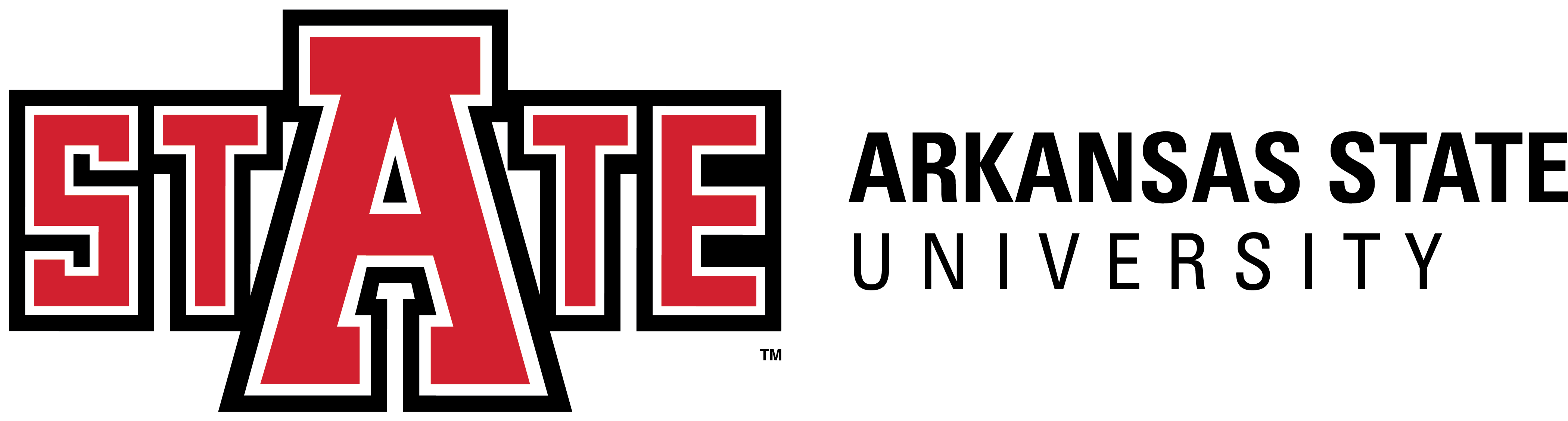 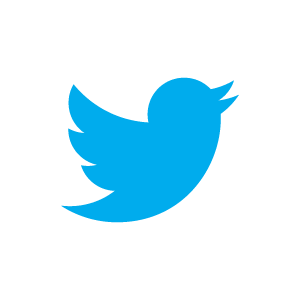 @ArkansasState
AState.edu
/ArkansasState
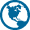 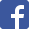 Assessment Cycle Summary Report (con’t)
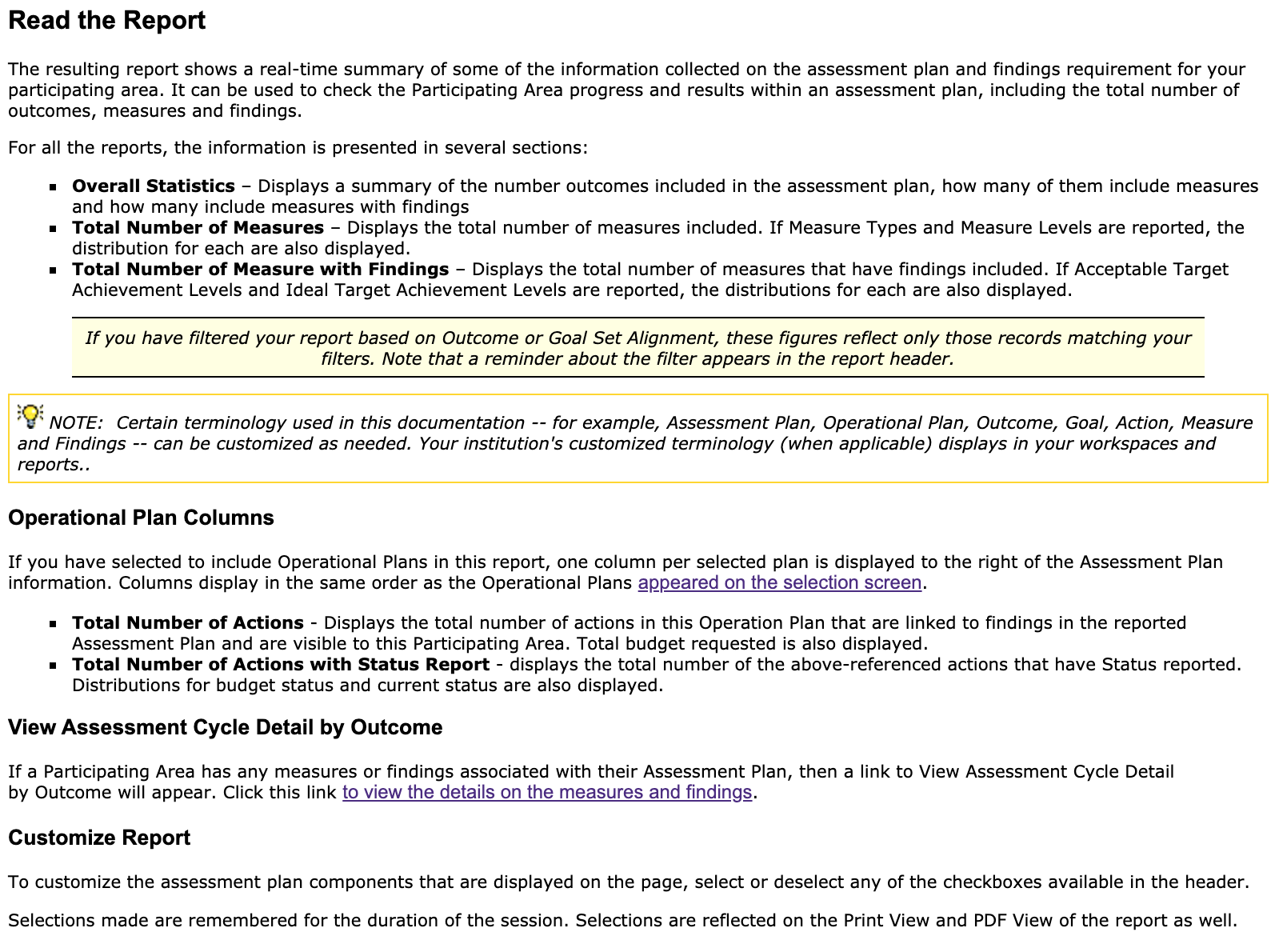 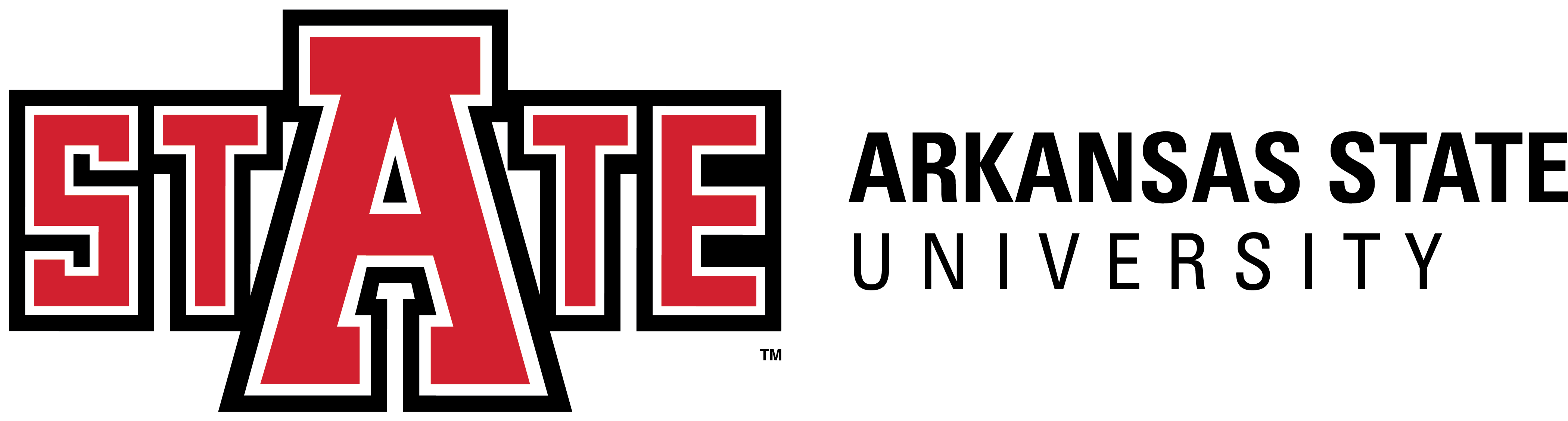 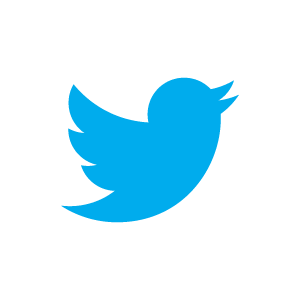 @ArkansasState
AState.edu
/ArkansasState
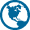 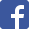 Taskstream Reporting Menu
Assessment Cycle Detail Report
Step 1:
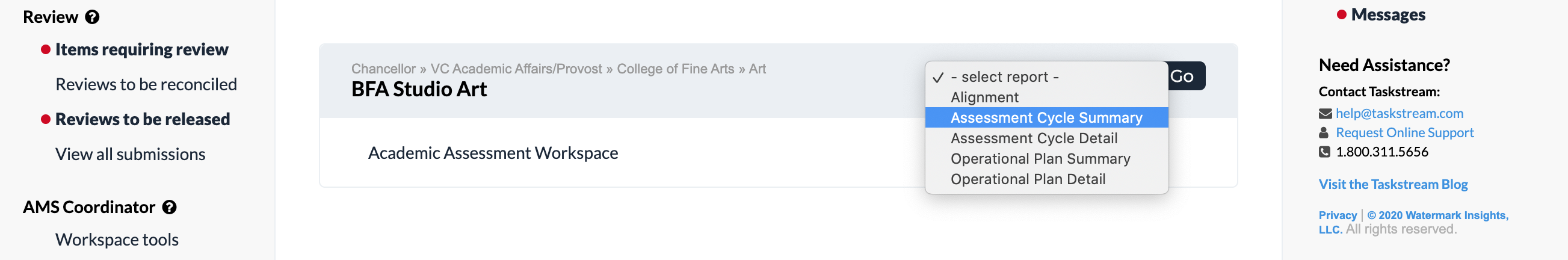 Step 2:
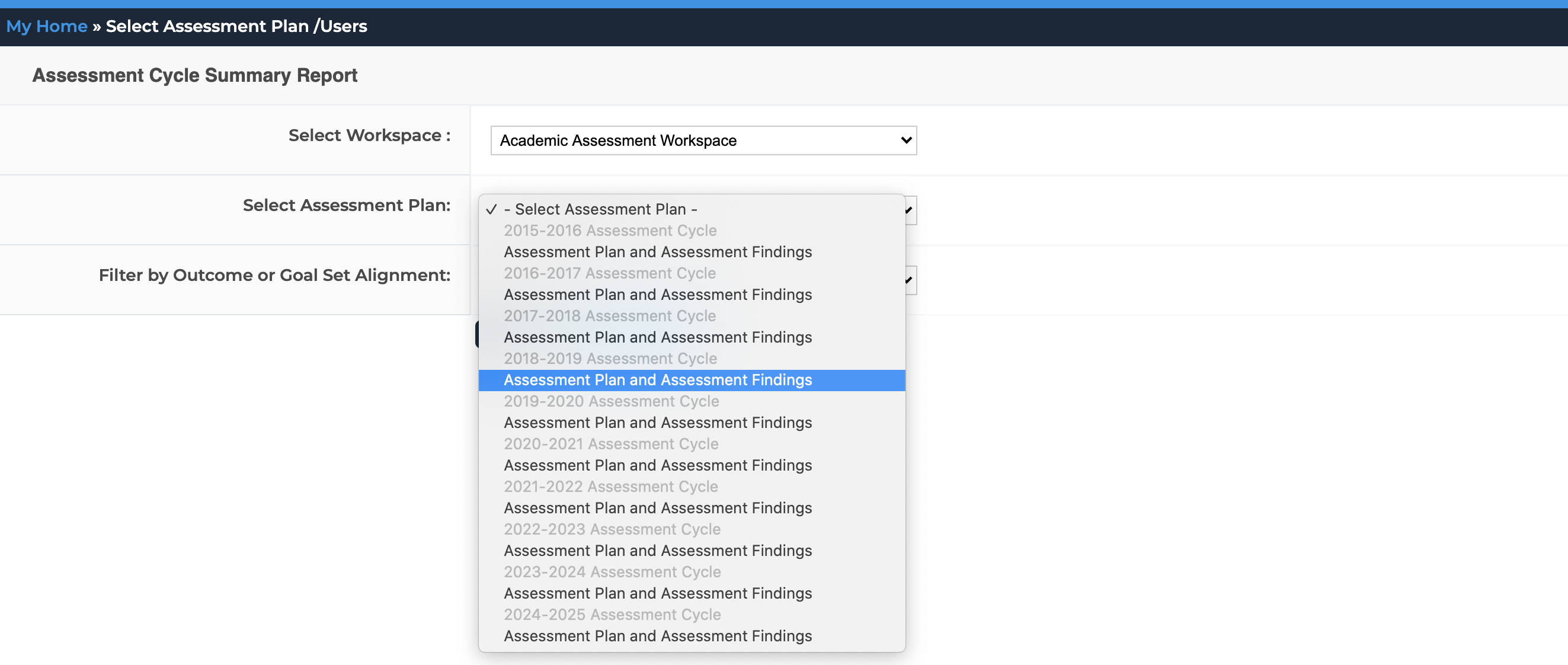 Step 3:
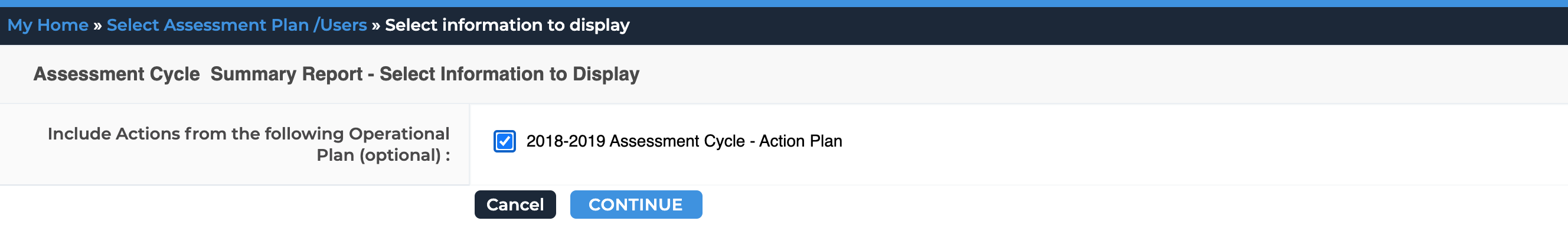 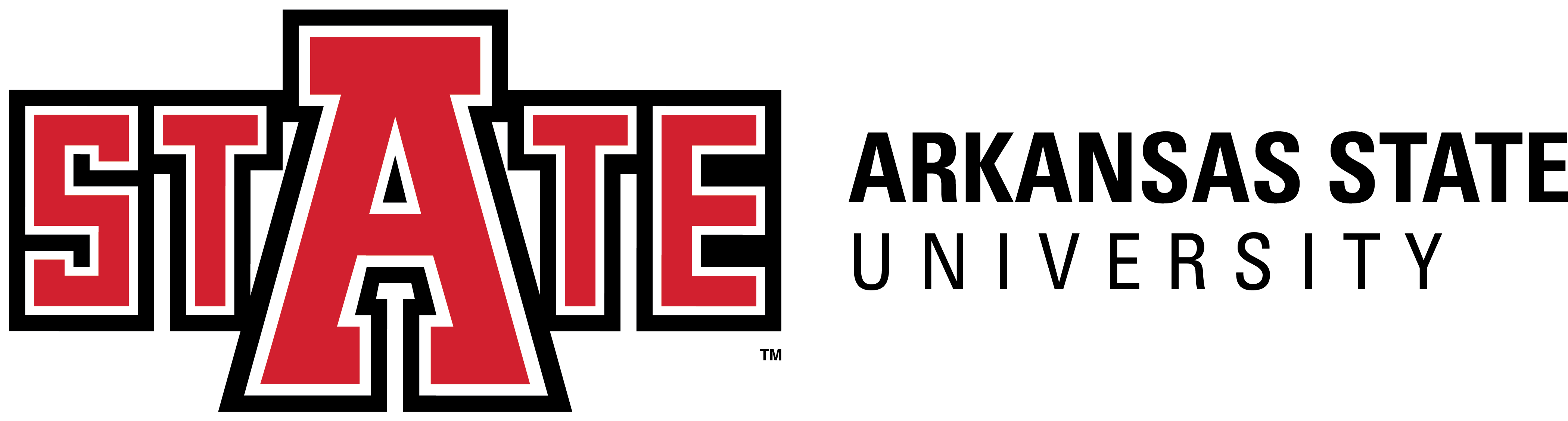 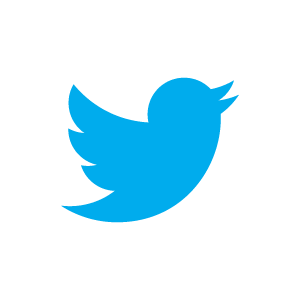 @ArkansasState
AState.edu
/ArkansasState
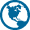 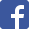 Assessment Cycle Detail Report
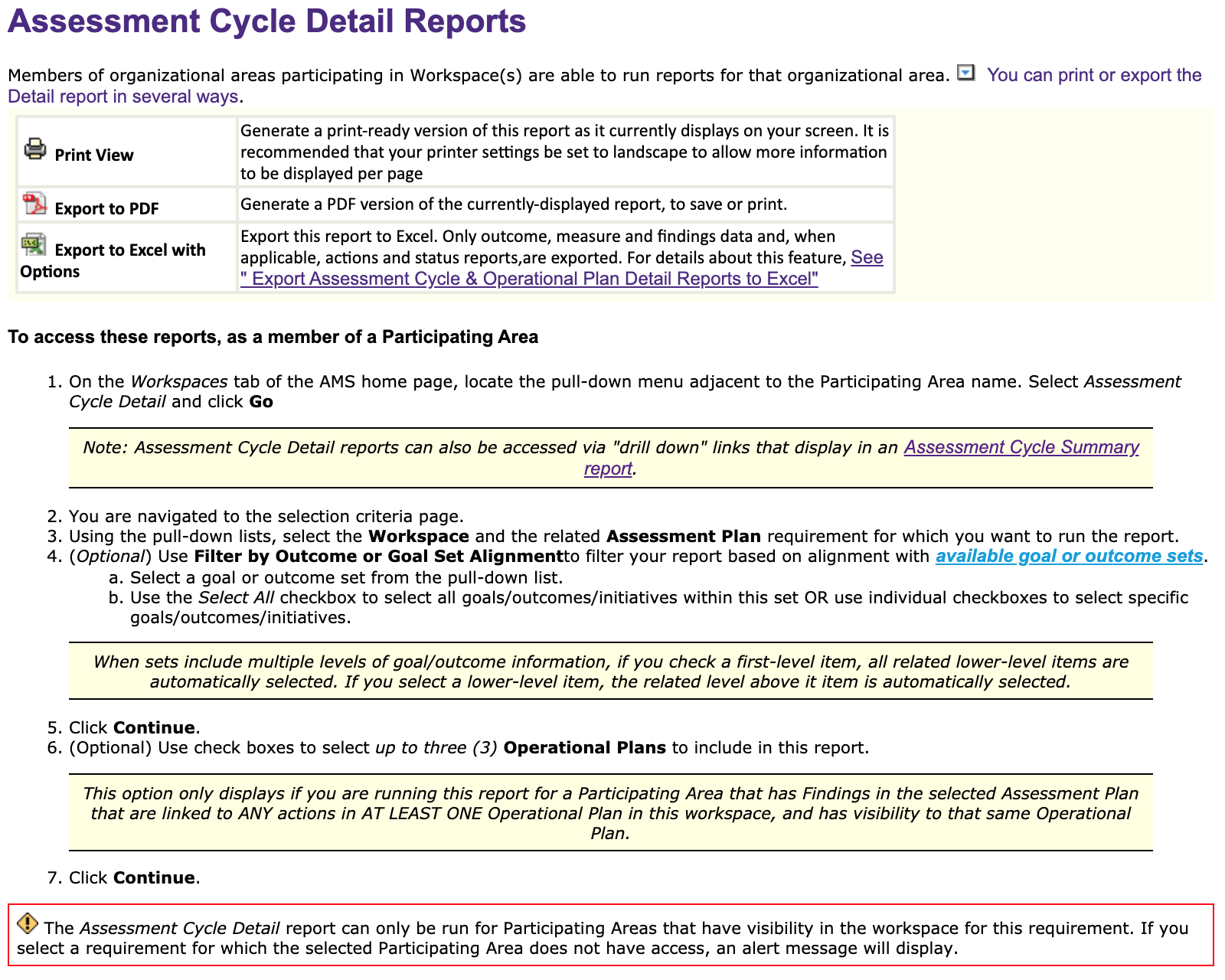 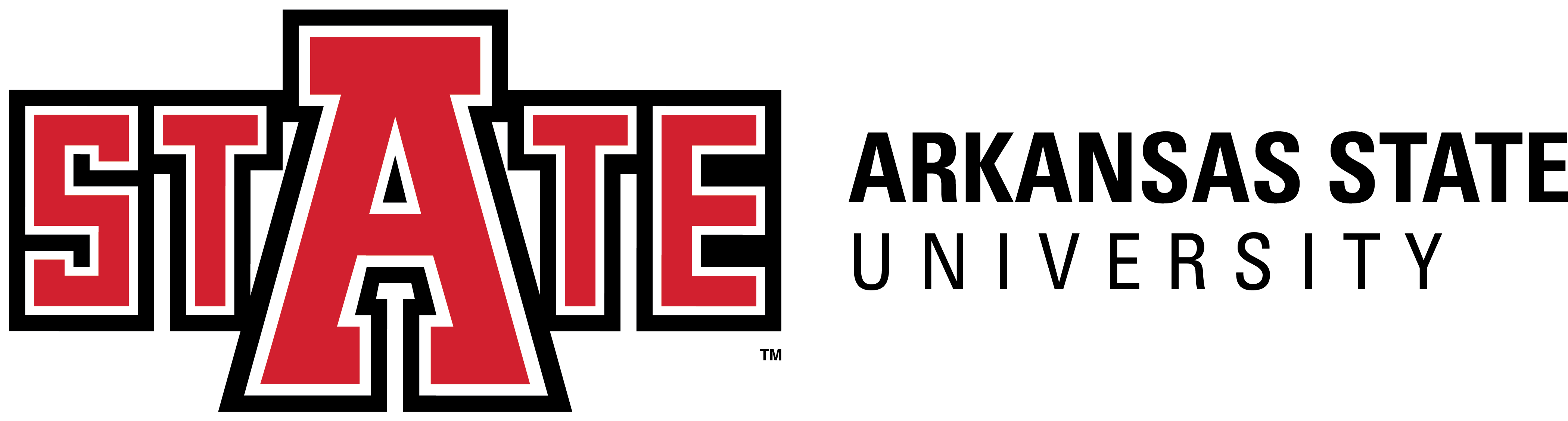 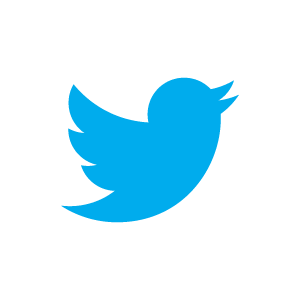 @ArkansasState
AState.edu
/ArkansasState
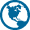 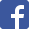 Assessment Cycle Detail Report (con’t)
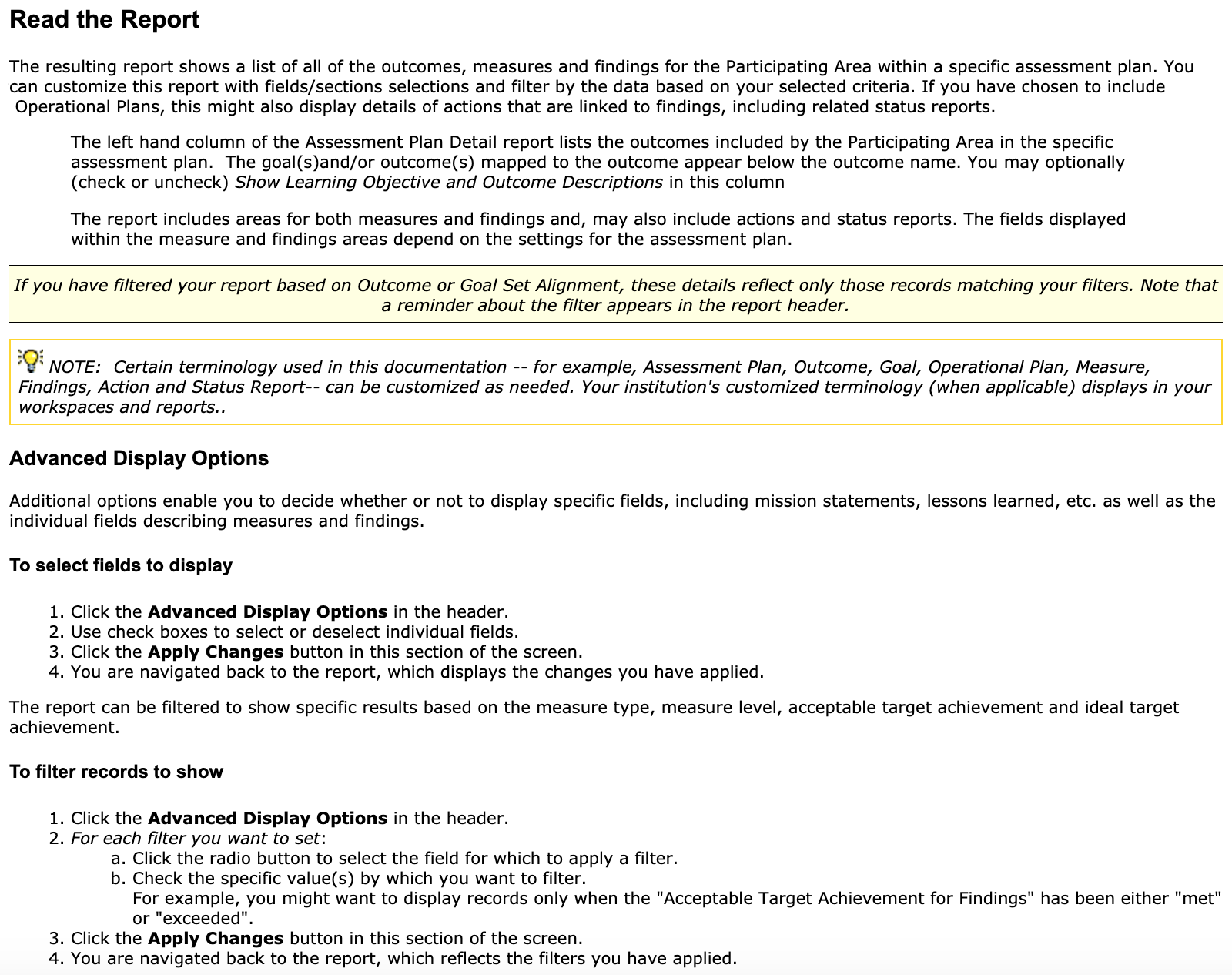 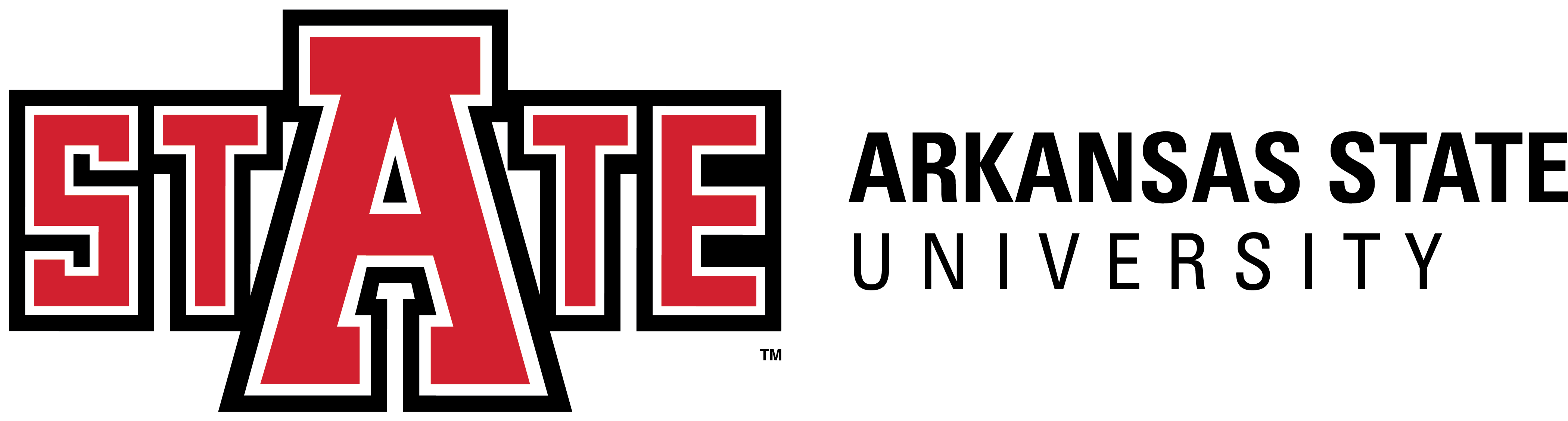 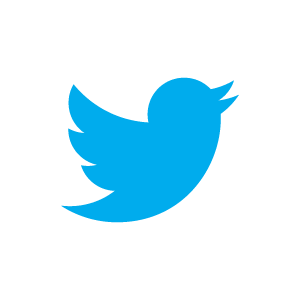 @ArkansasState
AState.edu
/ArkansasState
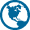 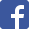 Archived Documents
Step 2:
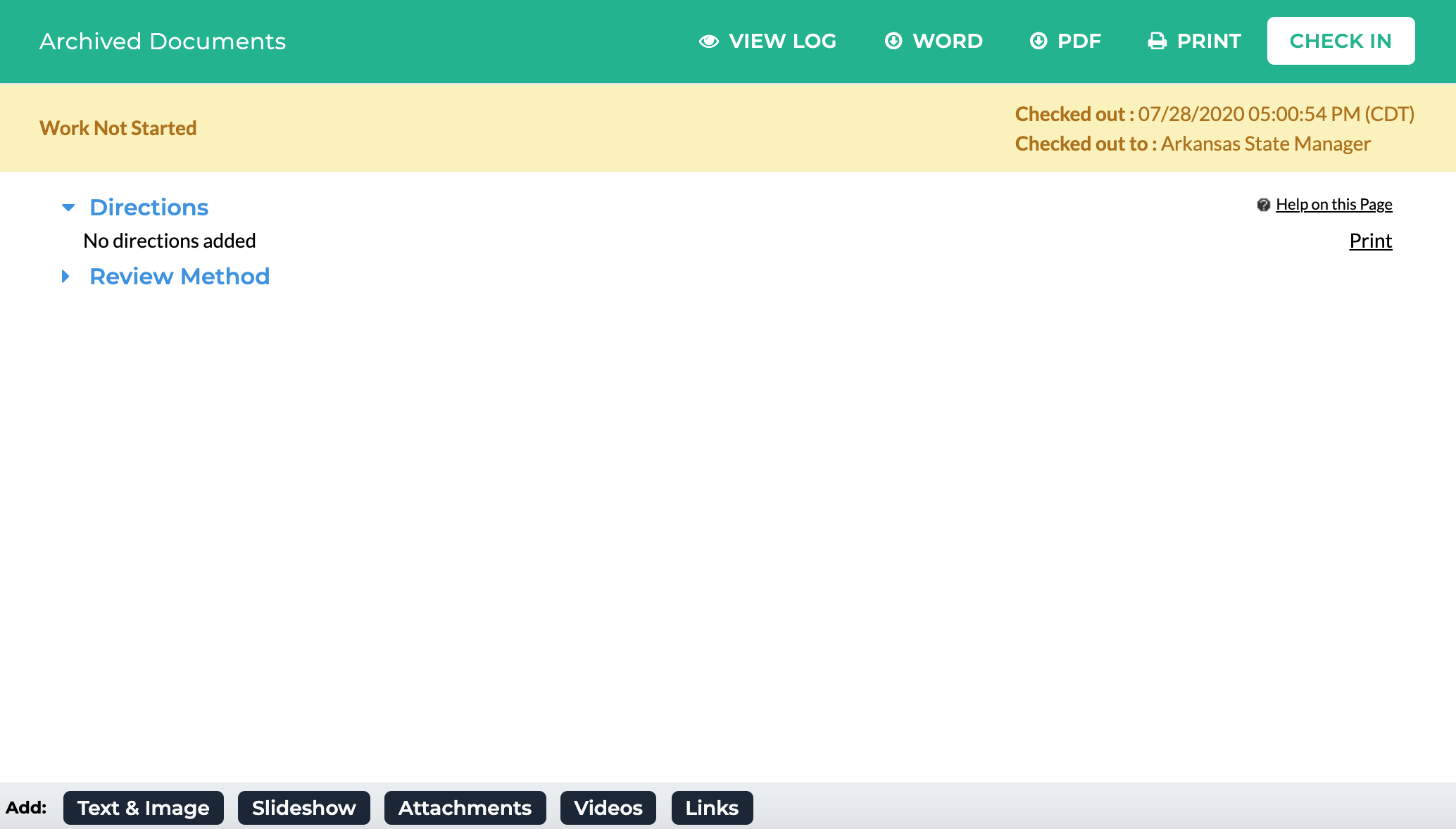 Step 1:
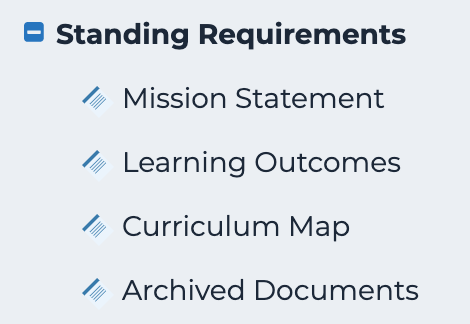 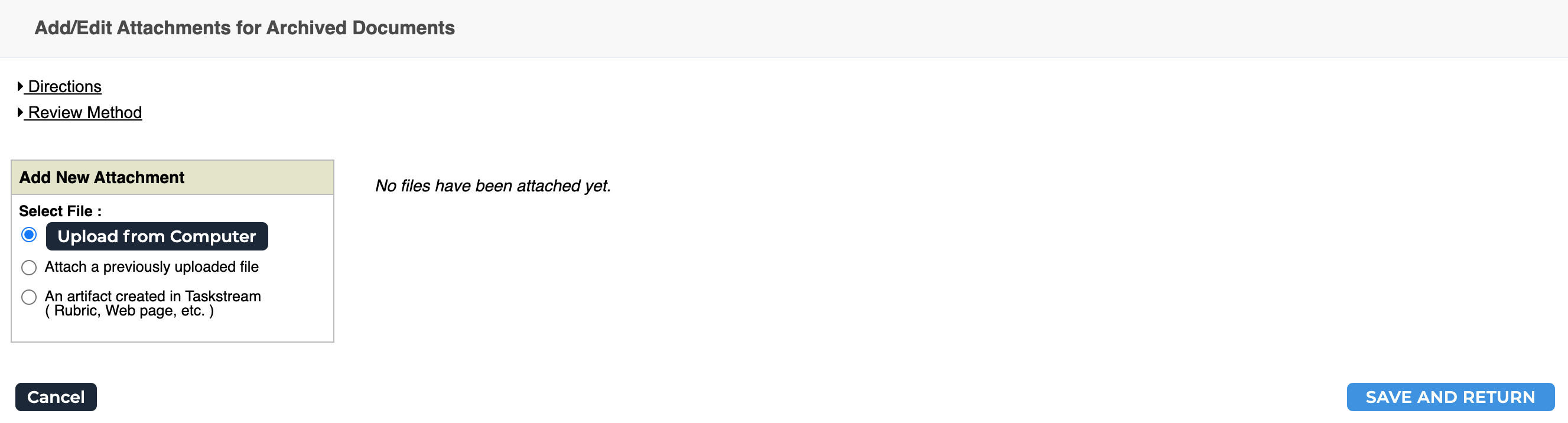 Step 3:
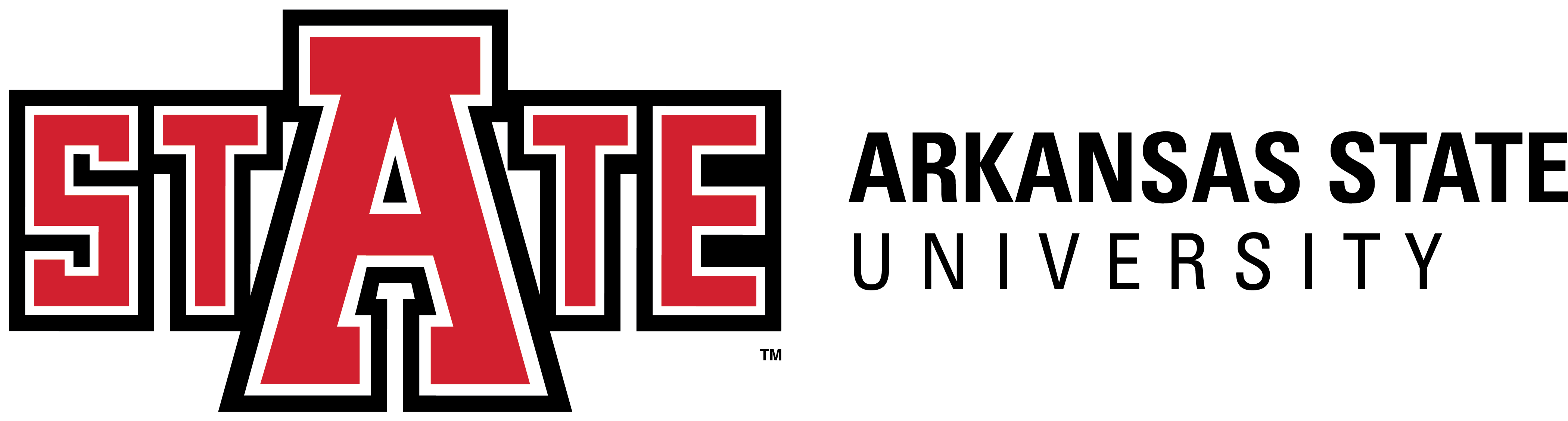 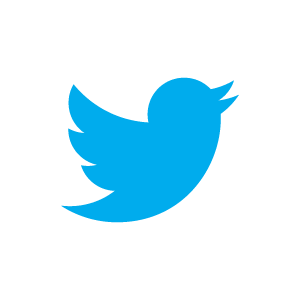 @ArkansasState
AState.edu
/ArkansasState
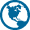 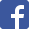 Session Q & A
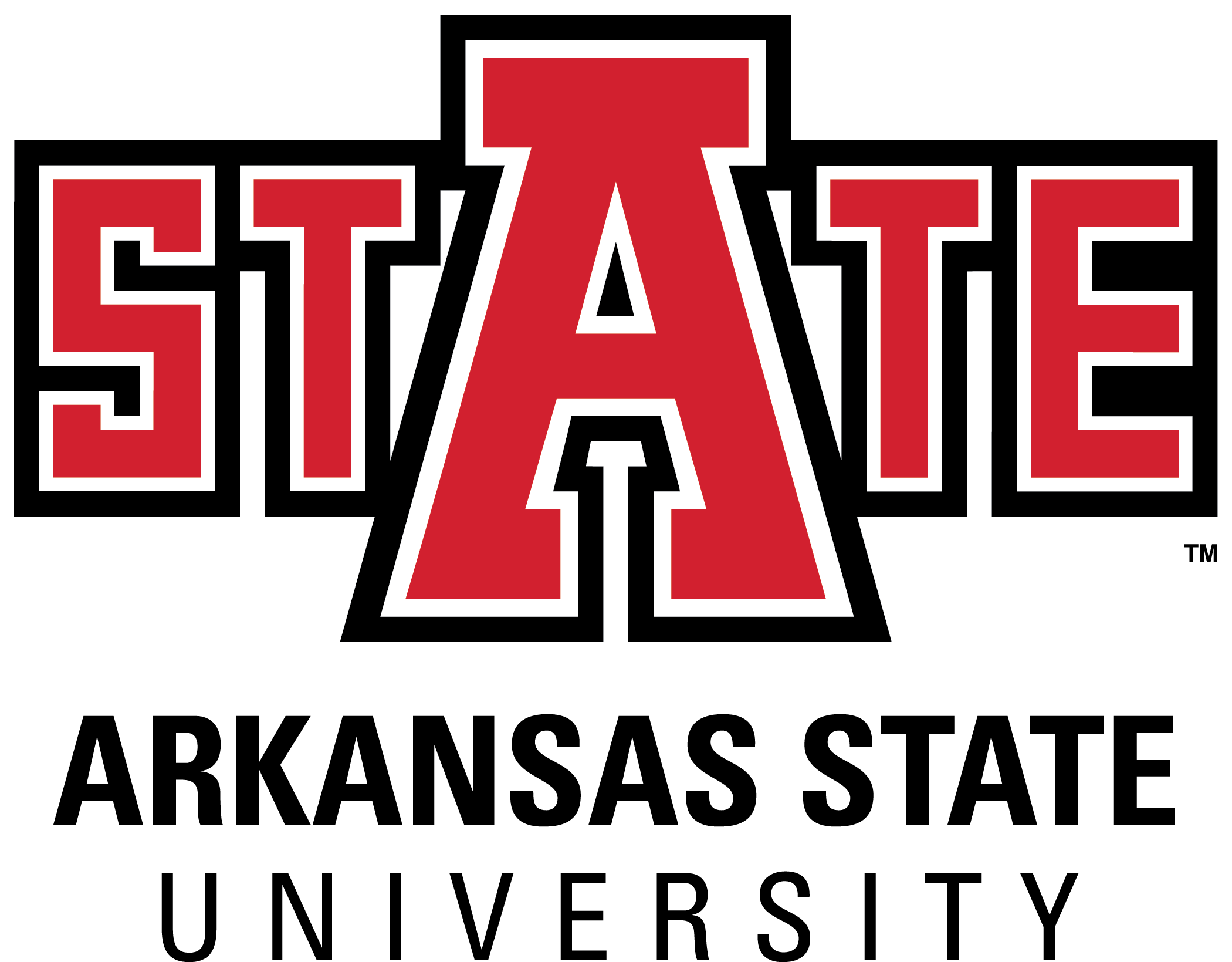 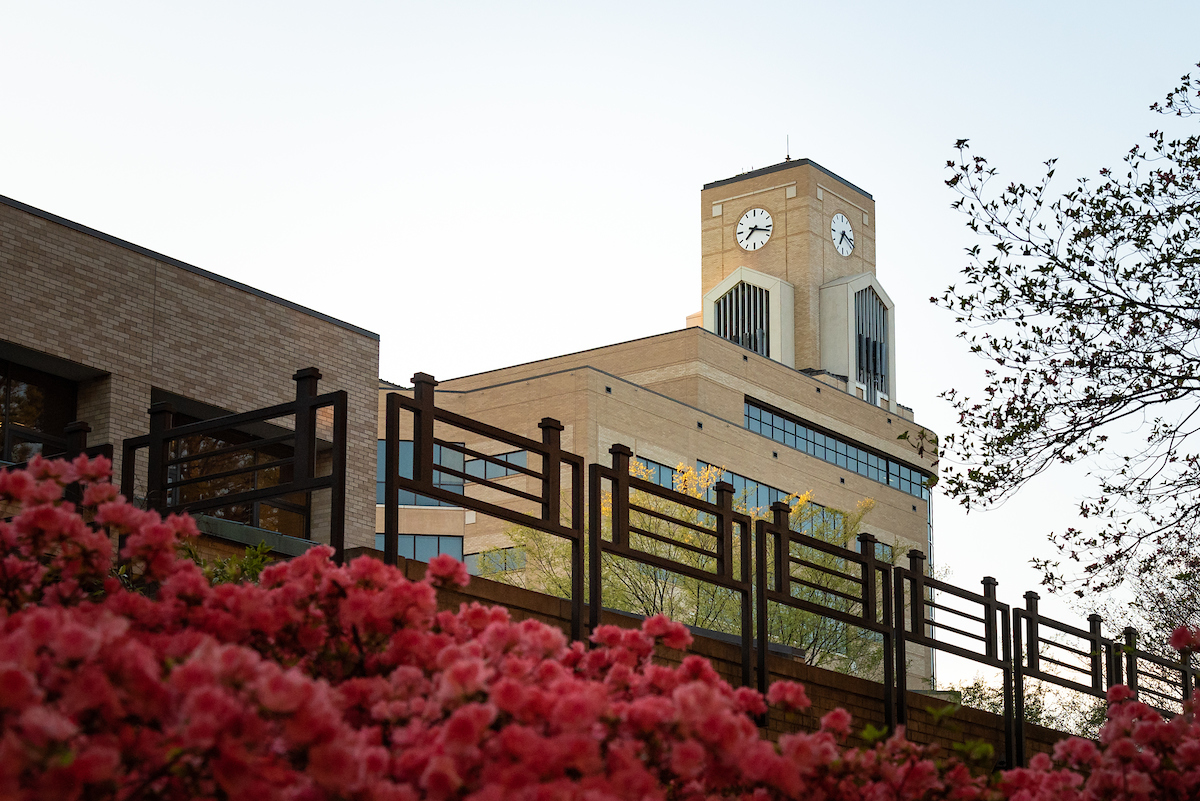 AState.edu
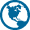 /ArkansasState
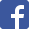 @ArkansasState
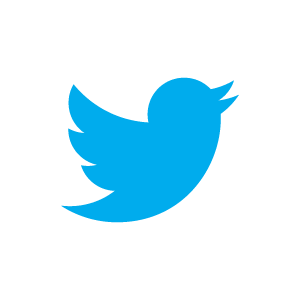 Taskstream Help
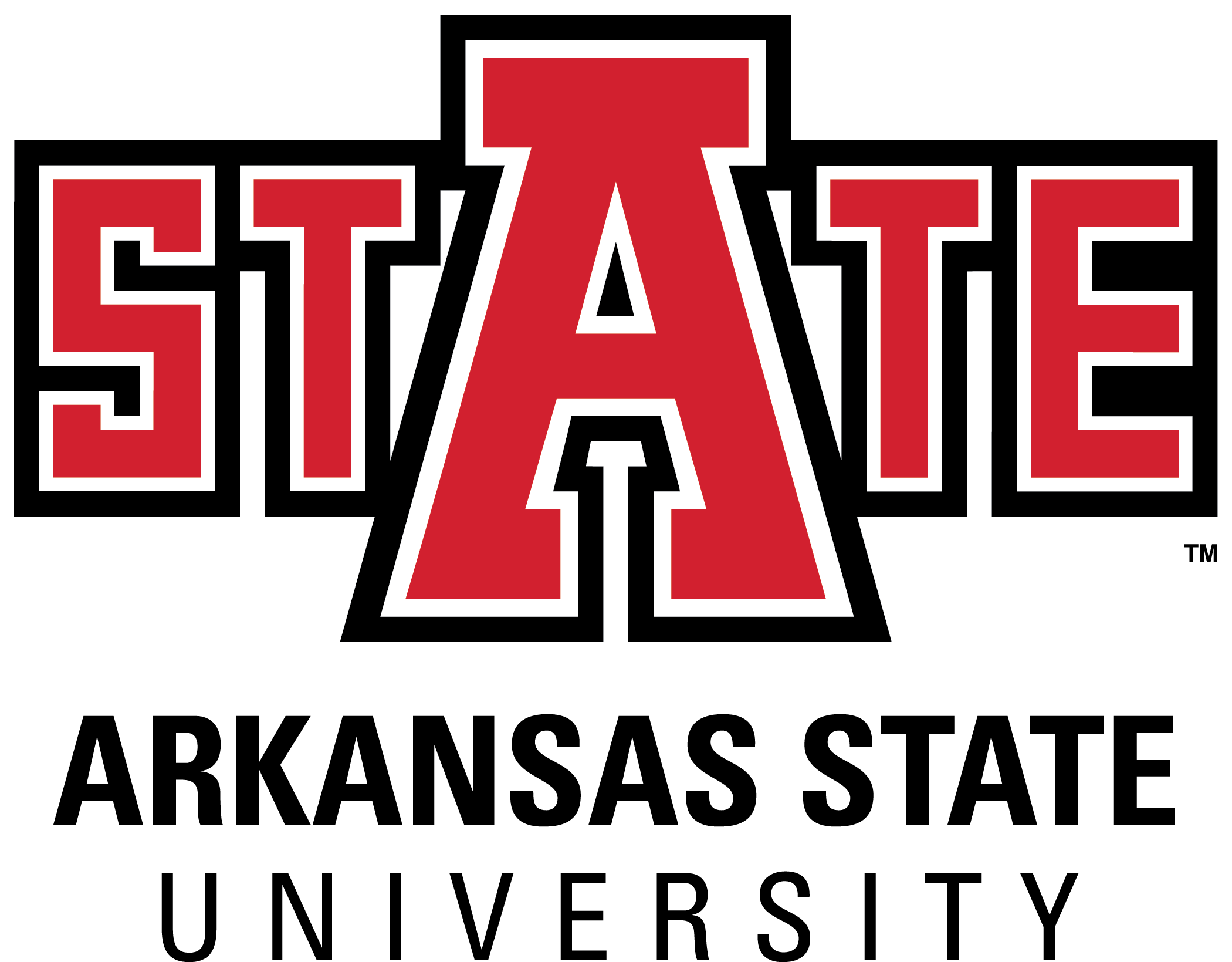 For “after hours” assistance, Taskstream has a number of great resources including contact by email and phone and a substantial set of guides. All can be accessed by clicking “? Help”:
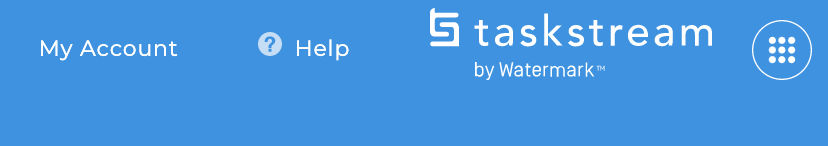 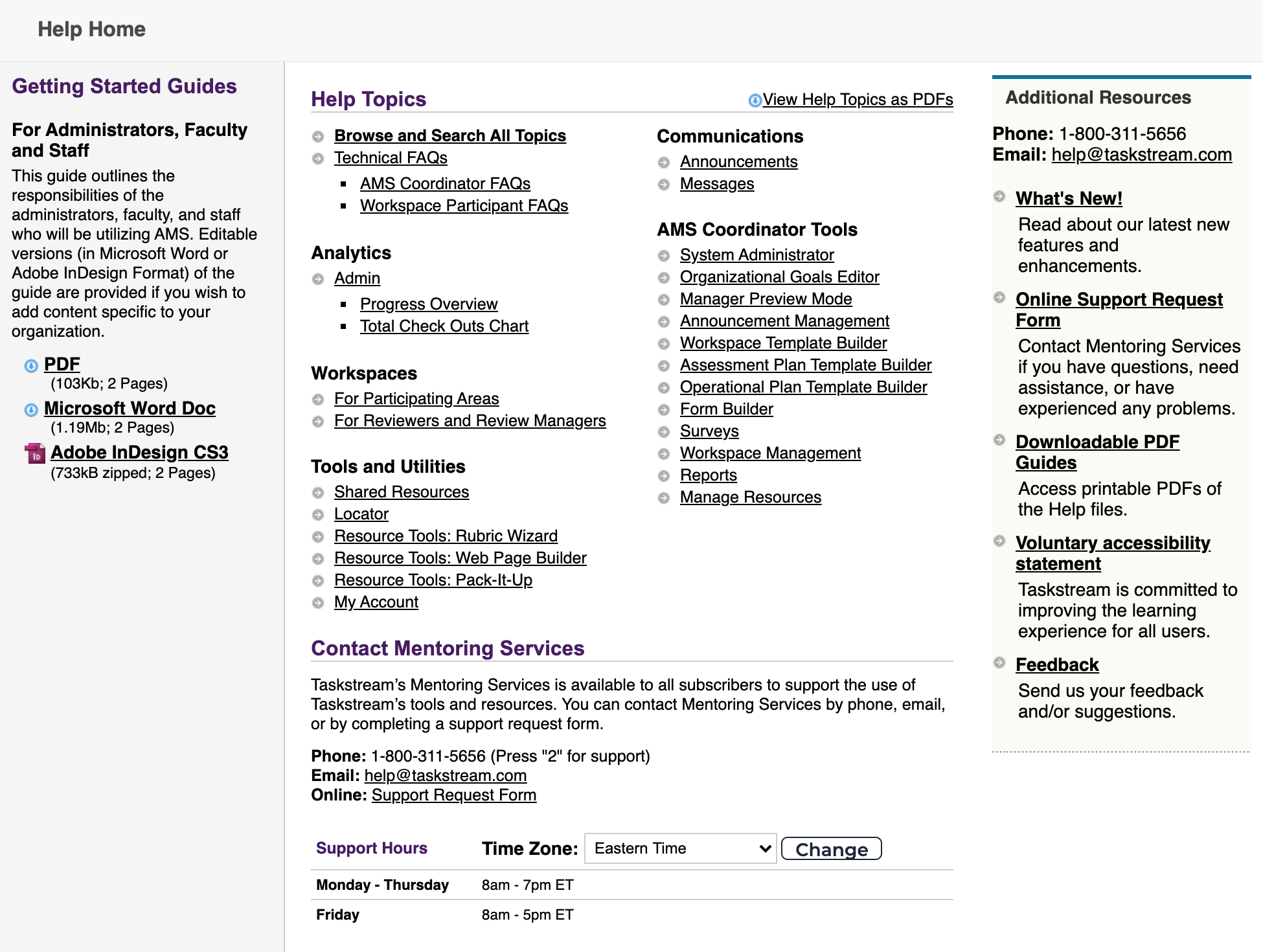 AState.edu
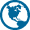 /ArkansasState
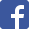 @ArkansasState
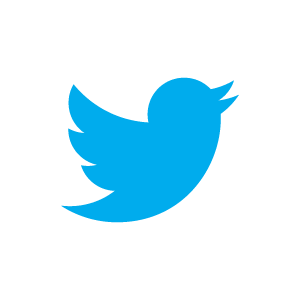